NDB and evolving agenda for development cooperation
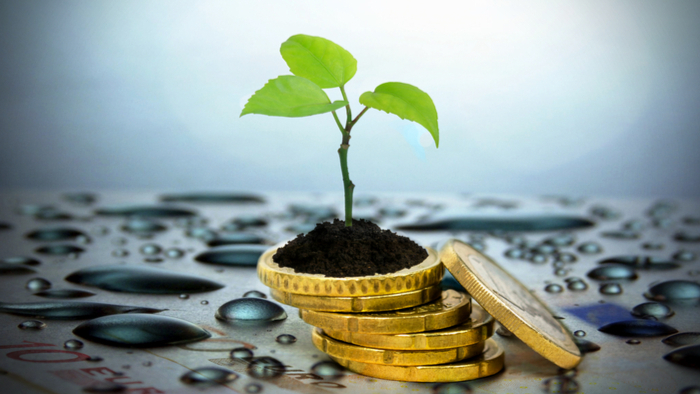 Leonid Grigoryev
Higher School of Economics

Alexandra Morozkina, phD
Higher School of Economics
5 April 2022
SDG2. Food
SDG1. Poverty
Catastrophic effect on SDGs
Food index calculated by the WB raised from 88 (2010=100) in 2015 to 141 in February 2022
Number of undernourished increased from 650 mln people in 2019 to 768 mln in 2020 (est)
Share of population living on 1.9 USD/day increased from 8.7% in 2019 to 9.6% in 2020
In absolute terms – by 80 mln people
SDG3. Health
SDG4. Education
SDG 8. Growth
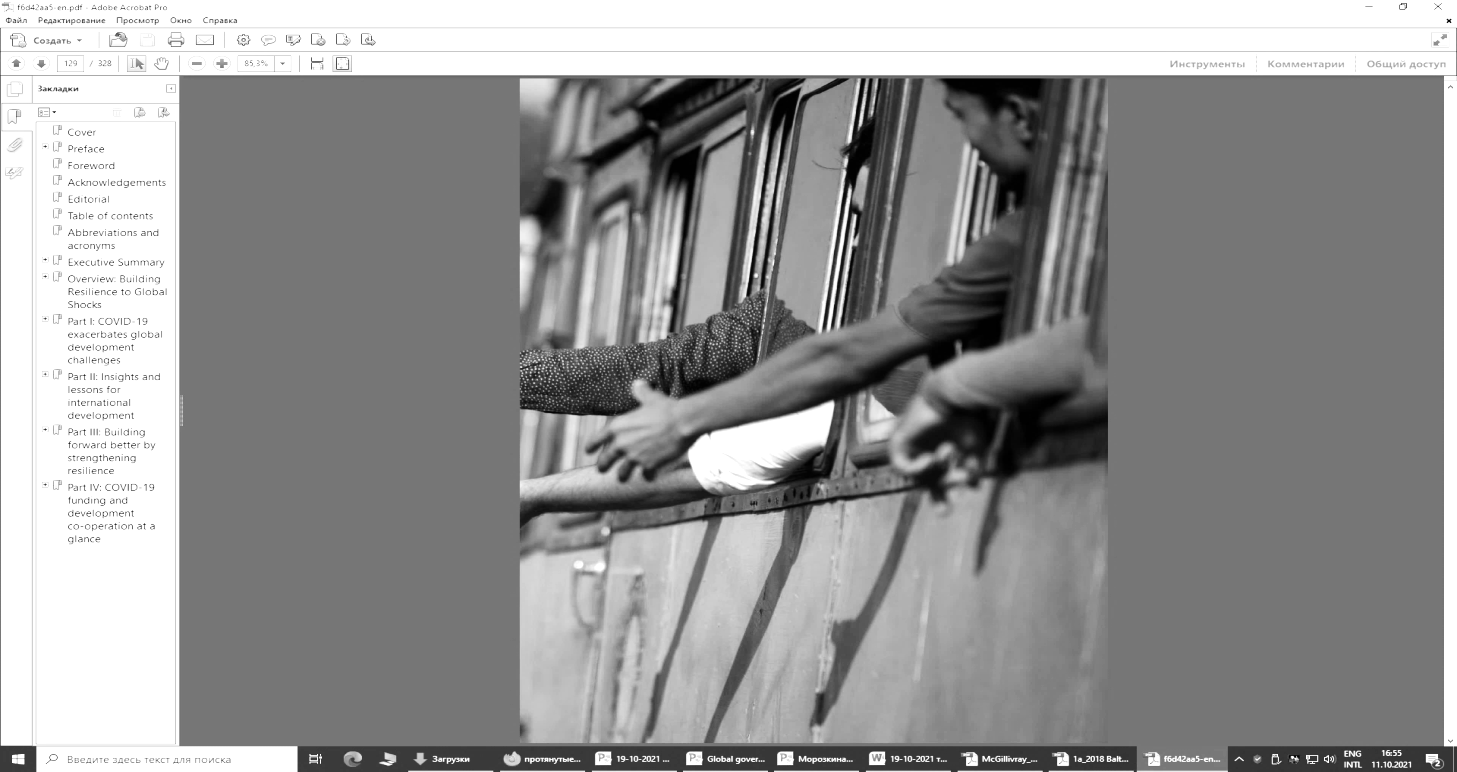 In April 2020, schools in 173 countries were closed due to lockdown measures
in 7 more countries schools were only partially open
6.1 mln deaths from COVID-19 as of March, 30 (Target 3.3 unrealistic)
Life expectancy in 30 European countries down in 2020
Unemployment up from 5.4% in 2019 to 6.6% in 2020 
Global growth down from 2.8% in 2019 to -3.1% in 2020
Health expend., per cap., 2019, USD
Total COVID-19 cases, % of pop
Total COVID-19 deaths, % of pop
Share of fully vaccinated, % of pop
Differences in healthcare systems
High-income
5 736
0.19
22.3
74
10 921
66
USA
0.30
24.3
UK
4 313
0.35
31.5
72
France
4 492
0.21
37.8
78
Germany
5 440
0.16
25.4
75
Upper-middle income
555
0.10
4.9
76
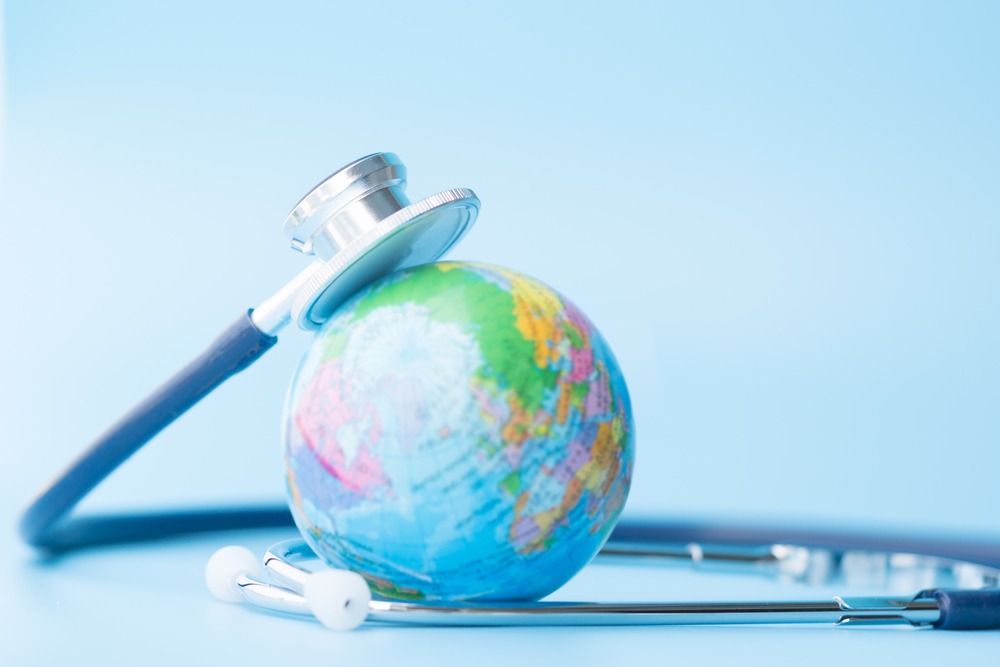 Brazil
853
0.31
14.1
75
China
535
0.0
0.0
86
Russia
653
0.25
12.2
50
Lower-middle income
95
50
0.04
2.7
India
64
0.04
3.1
60
Philippines
142
0.05
3.4
59
Low-income
34
0.01
0.3
11
No public call for review of the health financing and institutional settings 
in the new environment despite uneven performance of healthcare systems
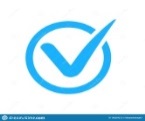 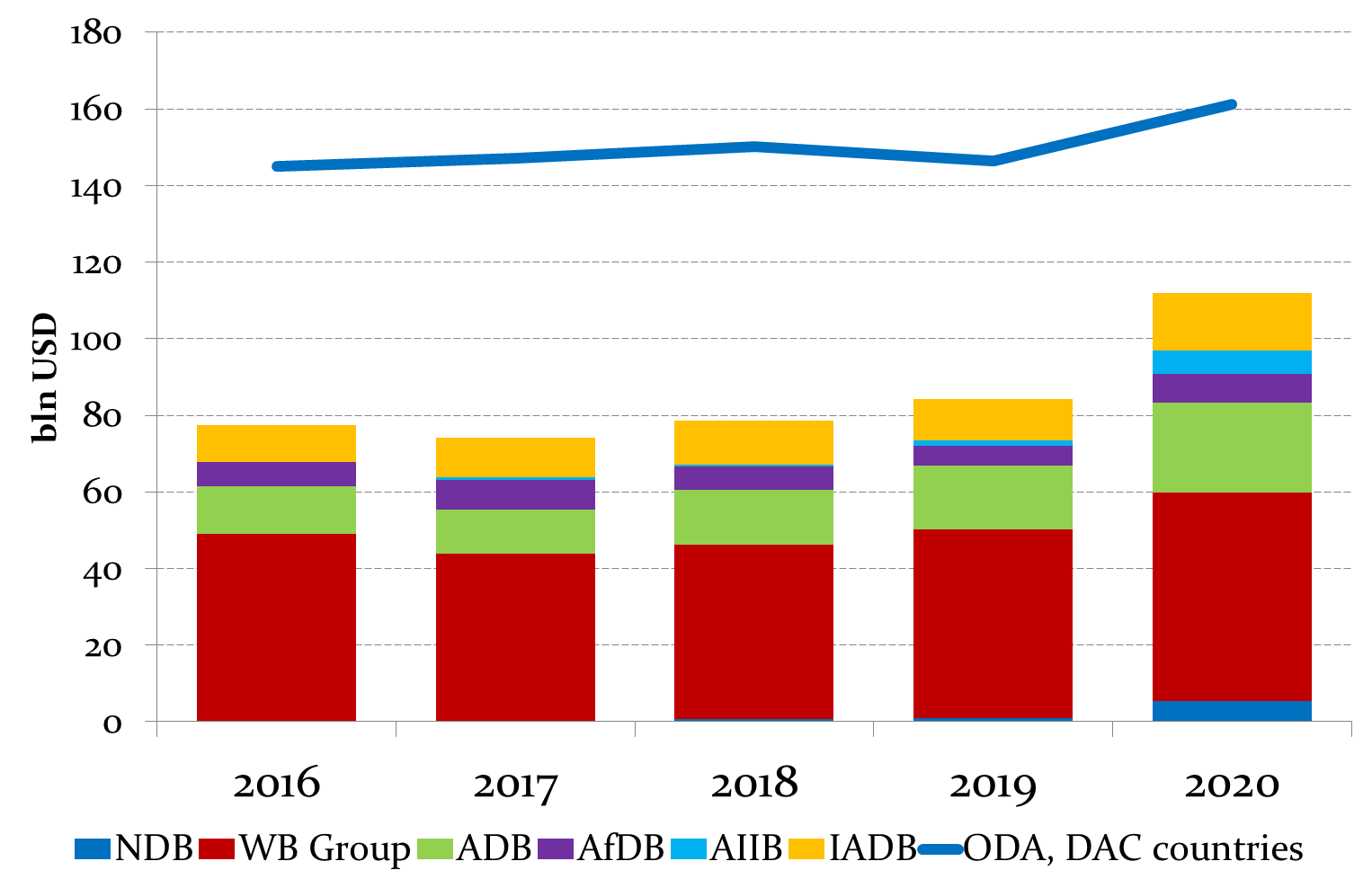 MDBs contribute to sustainable development in different ways
Counter -cyclical role of MDBs
was again justified in 2020
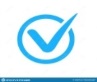 Key MDBs saw a 33% increase
of their disbursements in 2020
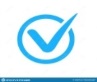 Alignment of operations with SDGs
Is a second way of MDB’s contribution to the sustainable development. NDB publishes its contribution to the SDGs in the annual report  and takes sustainability of a project into consideration as one of criteria for approval.
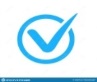 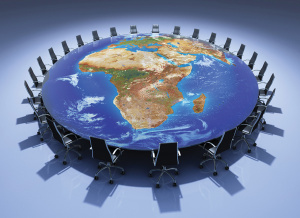 MDBs act as norm promoters and agenda-setters
By conducting  pioneer  research, maintaining databases and introducing new instruments to the market
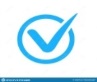 Mobilization role of MDBs
22.6 bln provided by NDB allowed to finance projects with a total amount of 77.5 bln USD (sum only for those projects where the total value is available)
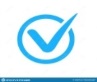 How NDB contributes to SDGs: our methodology
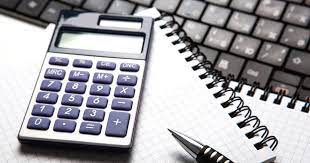 Cumulative approvals (USD mln)
Number of projects
Share of approvals
NDB’s contribution  to SDGs: results
10
3
3 000
SDG 1. No poverty
SDG 2. No hunger
0.3
1
100
13.7
5
SDG 3. Good health and well-being
4 114
SDG 4. Quality education.
3
650
2.2
12.1
12
SDG 6. Clean water and sanitation
3 619
5 690
18.9
18
SDG 7. Affordable and clean energy
28.1
14
SDG 8. Decent work and economic growth
8 448
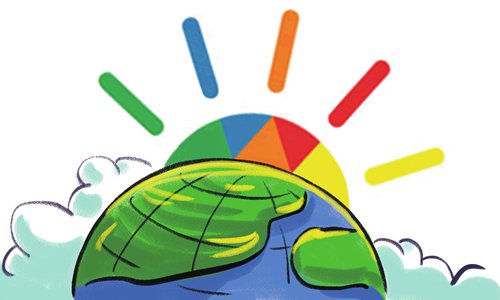 42.1
41
SDG 9. Industry, innovation and infrastructure
12 654
11.9
10
3 586
SDG 11. Sustainable cities and communities
SDG 13. Climate action
2.0
2
600
1.5
1
SDG 16. Peace and justice strong institutions
460
SDG’s alignment of NDB is consistent with its mandate
NDB primarily contributes to the goals that raise the least number of question in terms of changed circumstances, such as SDG 6, SDG 7, SDG8, and SDG 9.
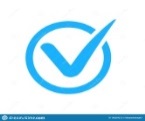 Bank has quickly stepped in during pandemic in 2020 
provided loans aimed at social aspects such as social protection, education, and healthcare.
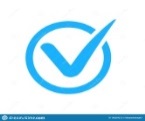 Conclusions and recommendations
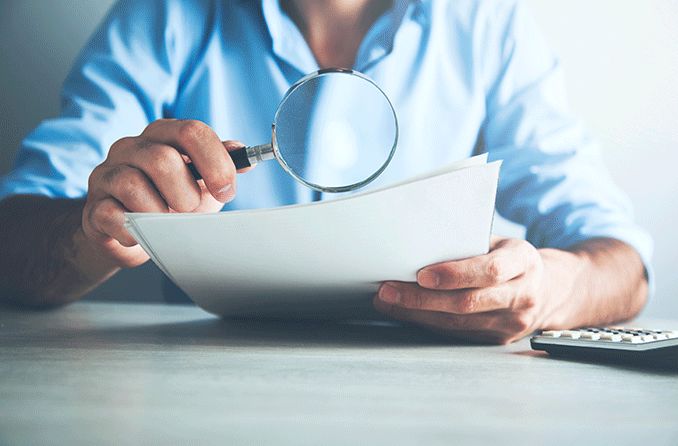